Text Comparison
Read Aloud Week 5 Day 5
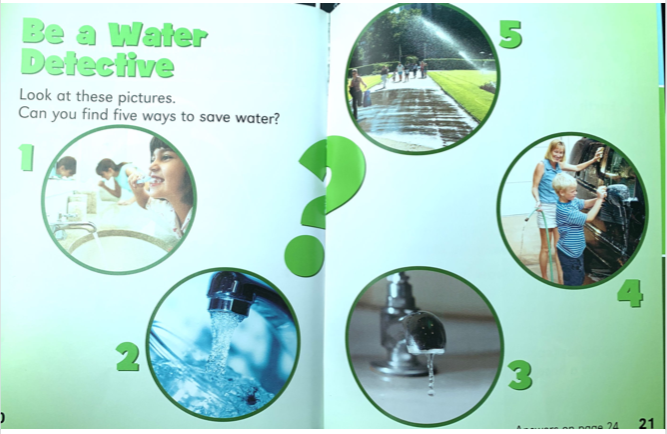 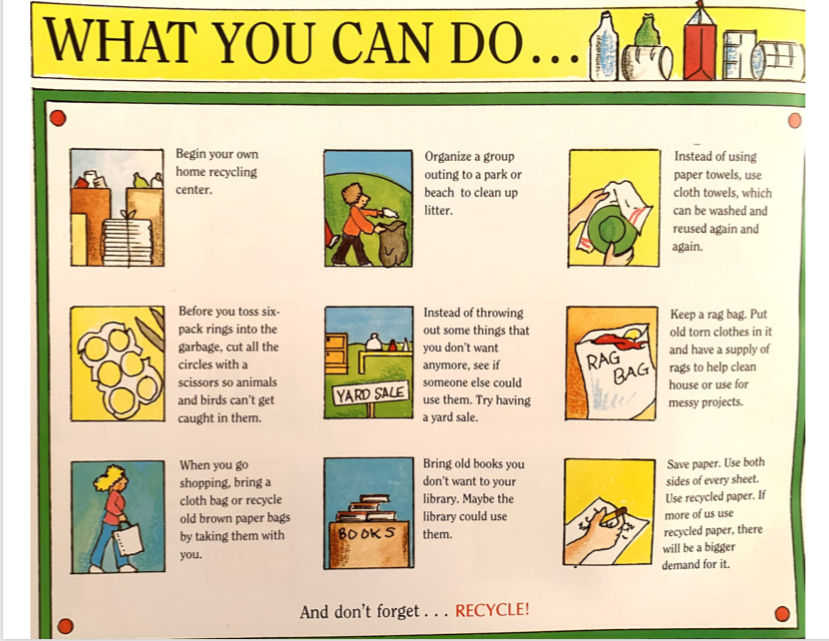